МИНИСТЕРСТВО ОБРАЗОВАНИЯ СТАВРОПОЛЬСКОГО КРАЯ
ГОСУДАРСТВЕННОЕ БЮДЖЕТНОЕ ПРОФЕССИОНАЛЬНОЕ 
ОБРАЗОВАТЕЛЬНОЕ УЧРЕЖДЕНИЕ
«ГЕОРГИЕВСКИЙ РЕГИОНАЛЬНЫЙ КОЛЛЕДЖ  «ИНТЕГРАЛ»
 



 
Наставничество при подготовке 
участников творческих мероприятий, конкурсов, олимпиад
 

Цели программы: Создать такую образовательную среду, которая стимулировала бы деятельность студента в определенном направлении, предоставляла ему возможность накапливать индивидуальный позна­вательный, жизненный опыт, быть субъектом собственной деятельности через индивидуализацию учебного процесса, расширение пространства  деятельности, организацию пространства рефлексии.
 






Георгиевск
2020
Актуальность 
Наставничество при подготовке участников творческих мероприятий, конкурсов, олимпиад
Работа в малых группах — это одна из самых популярных стратегий, так как она дает всем студентам (в том числе и стеснительным) возможность участвовать в работе, практиковать навыки сотрудничества, межличностного общения (в частности, умение активно слушать, вырабатывать общее мнение, разрешать возникающие разногласия). Все это часто бывает невозможно в большом коллективе.
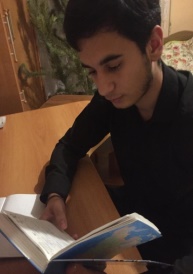 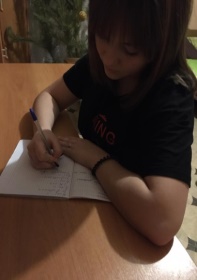 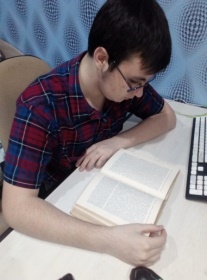 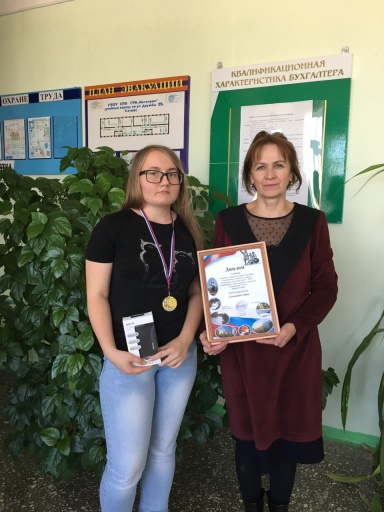 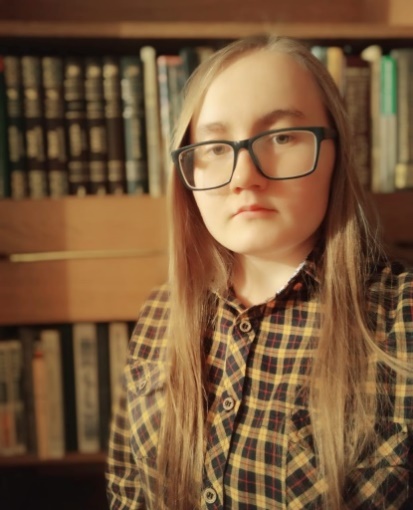 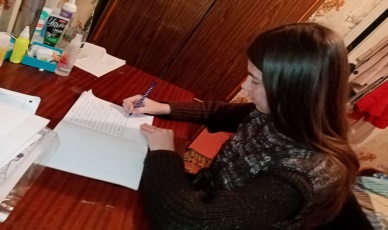 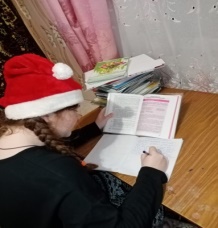 Преимущества метода 

Наставничество - сложный процесс учебной деятельности и может рассматриваться, как способ:
• строить социальные отношения;
• получать новые навыки;
• найти поддержку и друзей;
• почувствовать себя способным что-то совершить.
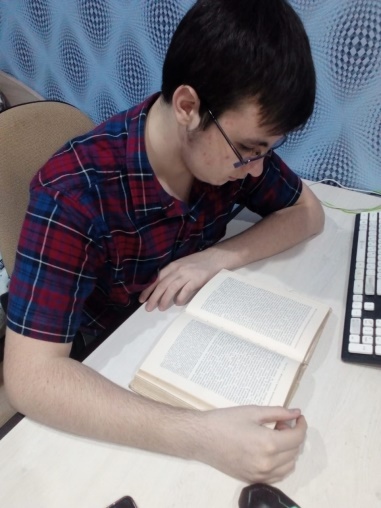 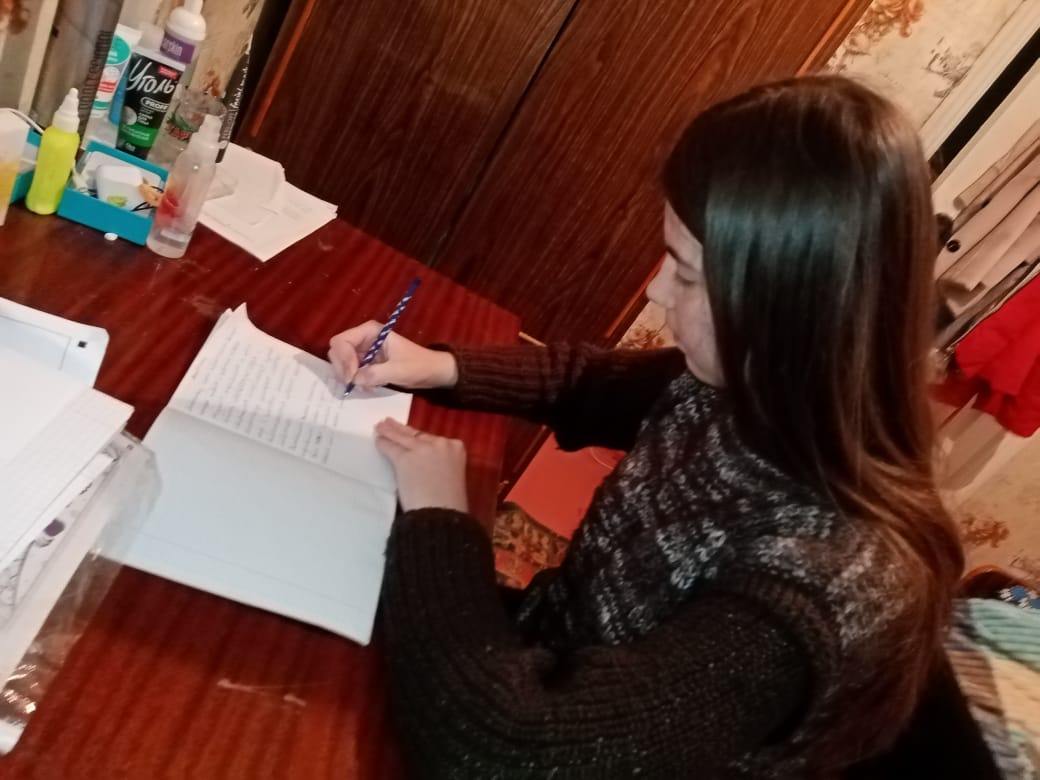 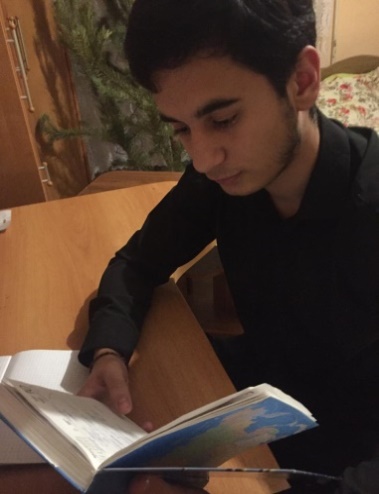 Правила работы в малых группах 
Нужно убедиться, что студенты обладают знаниями и умениями, необходимыми для выполнения группового задания. 

 Надо стараться сделать свои инструкции максимально четкими. 

 Надо предоставлять группе достаточно времени на выполнение .
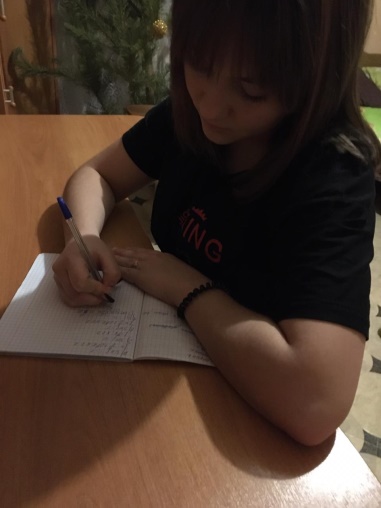 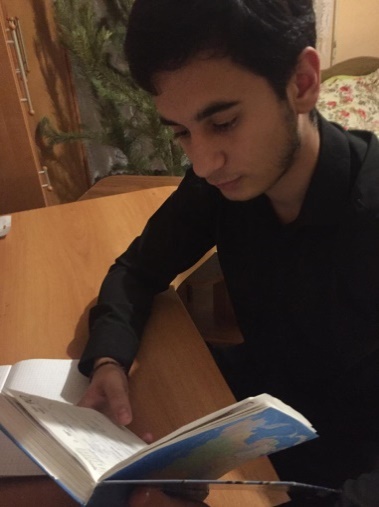 Результаты деятельности
Разбор кейс-технологии при подготовке к написанию сочинения-рассуждения:
1ступень введение в задачу: «ведущий», «аналитик», «наблюдатель»; совместное чтение текста для обсуждения.
2 ступень – сбор информации по кейс-задаче: что такое проблема, где её можно найти в тексте, каким способом можно её сформулировать.
3 ступень – принятие решений: выбор одной проблемы; формулировка проблемы.
4 ступень – выбор одной проблемы.
5 ступень – сравнительный анализ: выбирается из предложенных формулировок правильный вариант.
Результаты деятельности
Совместное выполнение практического задания
Закрепить тему «Фразеологизмы»
1. Фразеологическое лото.
2. Фразеологический «зверинец».
3. Собери фразеологизм.
4. Исправь ошибку.
Индивидуальное выполнение практического задания под наблюдением наставника
в дистанционном формате скайп Написание сочинения-рассуждения на тему: «Я экономист».
Результаты деятельности
Результаты деятельности
Подготовка к контрольной работе (Тест -25 заданий).
Подготовка к выполнению 
презентации (сбор информации, подготовка заданий, вопросов).
 
Подготовка к олимпиаде по  русскому языку (повторение правил, выполнение упражнений).
 
Подготовка к Краевому конкурсу чтецов, посвященному юбилею  А. П. Чехова. – Выразительное чтение отрывка из пьесы «Медведь». Пырьев Д.
Наши достижения
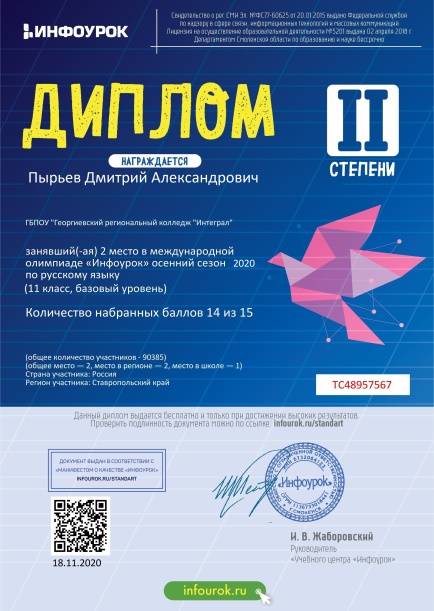 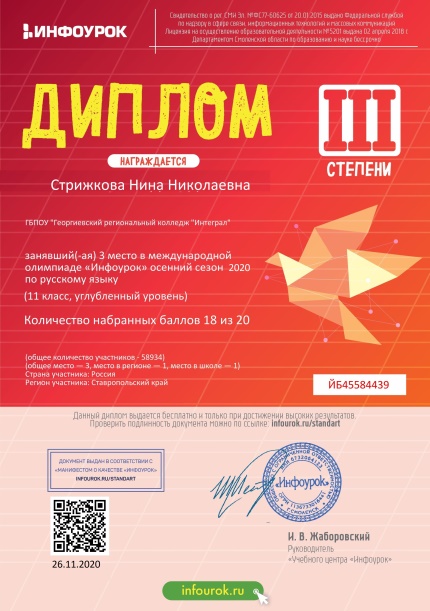